С давних времен люди изучали космос и хотели узнать что там наверху. Заглядывали наверх с помощью телескопов и впервые увидел космос в телескоп Галилео Галилей
Но время шло и с каждым веком внедрялись технологии и первыми поднялись в воздух братья Монгольфье на своем воздушном шаре.
Следующим витком эволюции был полет но не вверх как на воздушном шаре а горизонтально и первыми ее придумали братья Райт
Дальнейшее развитие полеты получили уже на второй мировой войне и к сожалению не в мирных целях. Ракета была придумана немцами и использовалась не в мирных целях.
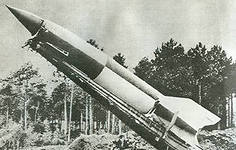 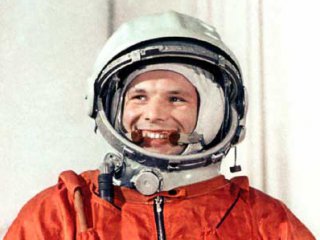 Однако в космос люди вышли только в 1961 году и первыми это сделали Гагарин и Леонов
Спустя несколько десятилетий в космосе построили исследовательскую станцию это стало новым витком.
Сегодня уже внедряют частные полеты в космос пока что для богатых людей но в будущем это будет стоить чуть дороже общественного транспорта
Кто знает возможно через 20 лет в космосе выстроят целый город…